Resonance Heating Model forPeanut- shaped bars
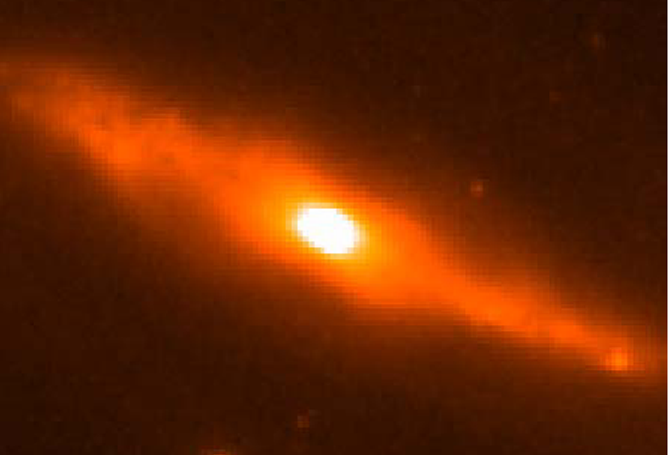 NGC 7582
Alice Quillen
University of Rochester
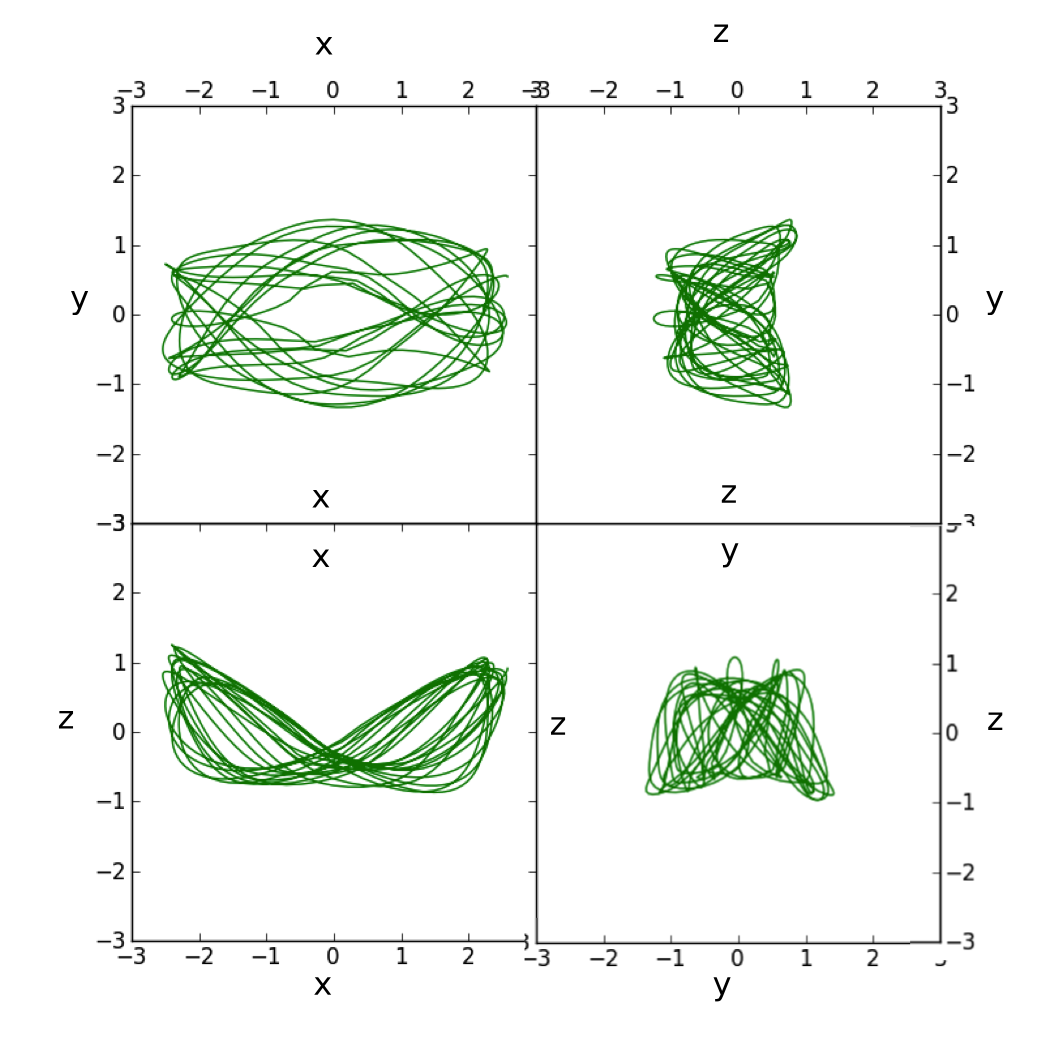 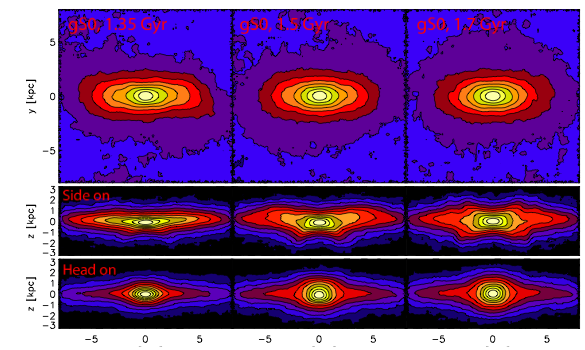 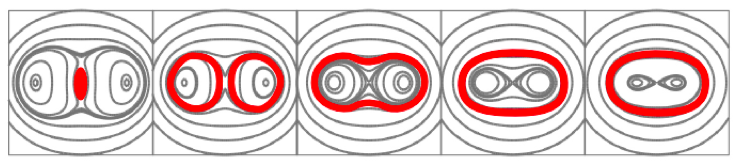 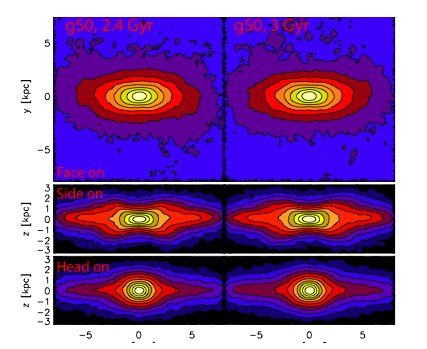 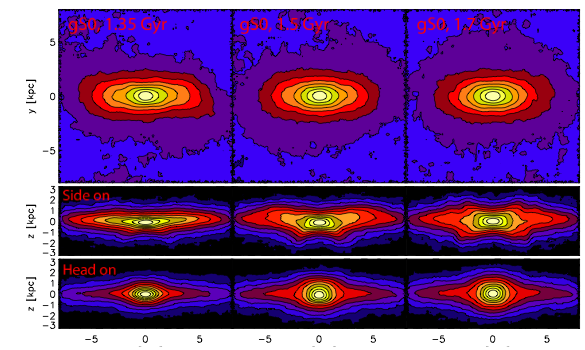 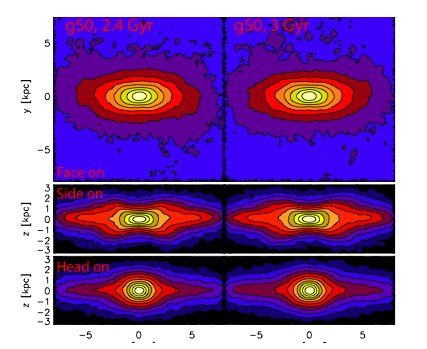 Motivation
Large scale photometric, spectroscopic and proper motion surveys will measure properties of a billion stars in the Galaxy
How do we make precise measurements for dynamical models?
How do we not only infer current dynamics but also the previous evolution of the Galaxy?
Structure in the velocity distribution of stars in the Solar neighborhood
Stellar velocity distribution in solar neighborhood, Hipparcos 
(Dehnen 98)
Coma Berenices group
Hyades stream
Sirius group
Pleiades group
Tangential velocity, v
Hercules stream
Radial velocity, u
Interpreting the U,V planeu=radial v=tangential velocity components in a particular location (solar neighborhood)
E = Ecircular motion + Eepicyclic motion
Coma Berenices group
On the (u,v) plane (r is fixed)  the epicyclic amplitude is set by a2~u2/2+v2
The guiding or mean radius is set by v, set by angular momentum, L
Orbit described by a guiding radius and an epicyclic amplitude
uv plane vs orbital elements
mean radius rg  (sets L)
epicyclic angle φ
v  tangential
circular 
orbits
epicyclic amplitude, a
u radial velocity (km/s)
uv plane
mean radius rg
orbits with high angular momentum coming into solar neighborhood from outer galaxy
circular 
orbits
angular momentum
orbits with low angular momentum coming into solar neighborhood from inner galaxy
radial velocity
Analogy with Kirkwood gaps
asteroids in the inner solar system
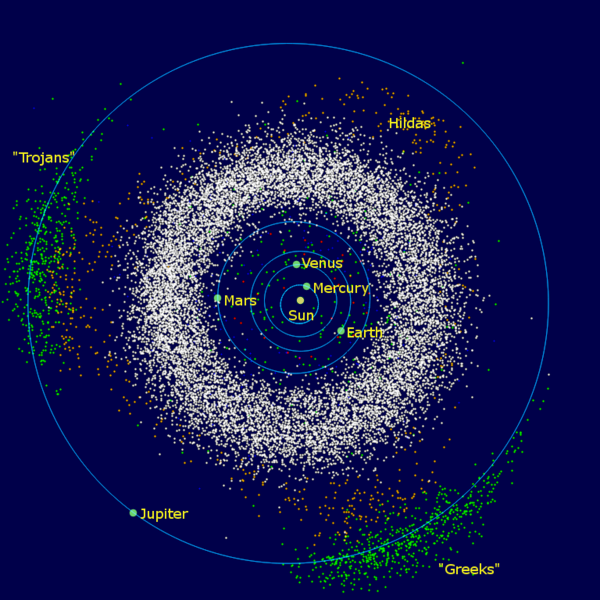 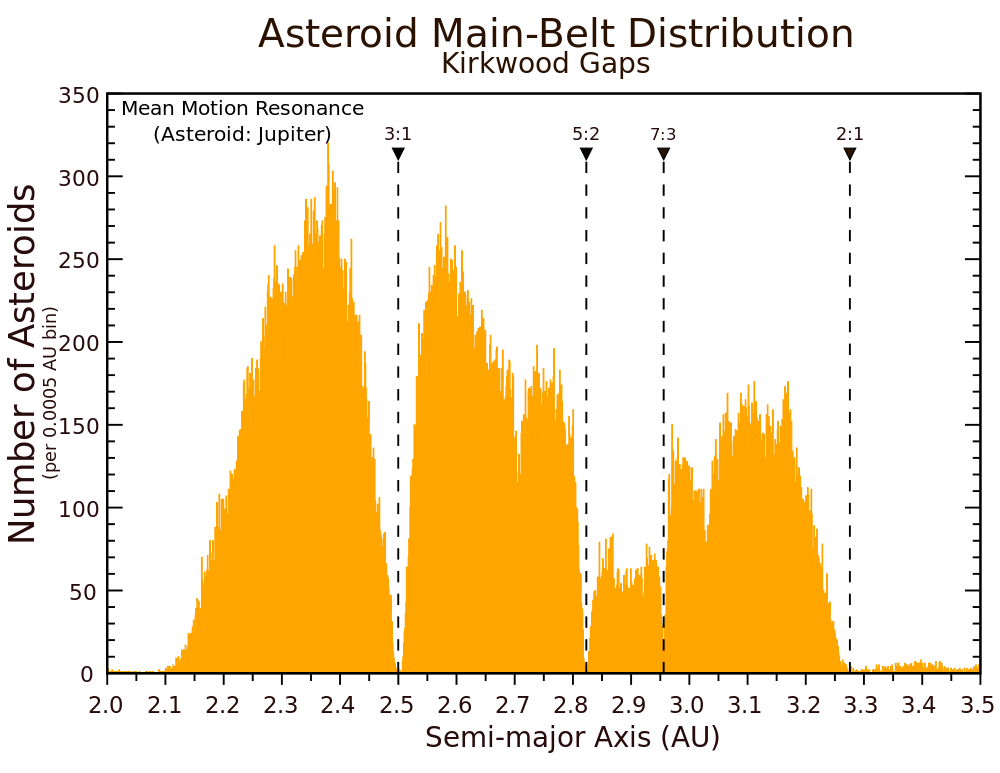 no gaps
gaps!
Sun
Jupiter
Resonant gaps with Jupiter are not clearly seen in radial distribution but are clearly seen in the semi-major axis distribution
Semi-major axis sets orbital period
In the Solar neighborhood the angular momentum (v velocity component) sets the orbital period and so the location of resonances
Interpreting the UV plane with resonances
Analogy in celestial mechanics:  the orbital period is set by the semi-major axis
The orbital period is set by v, the tangential velocity component



Resonance with the bar is crossed
Gap due to Outer Lindblad resonance with Bar (e.g., Dehnen 2000)
Hipparcos velocity distribution
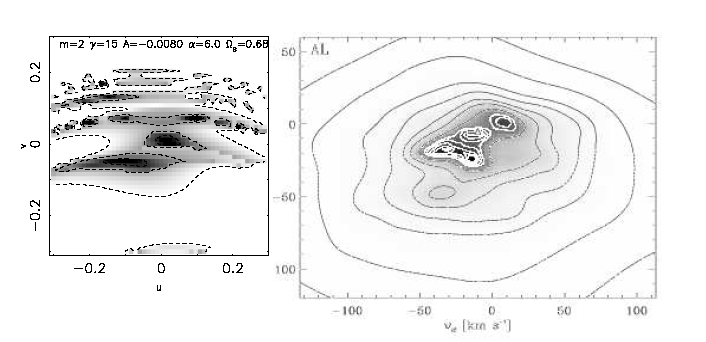 tangential  velocity v
Hercules stream
Radial velocity, u
Directions correspond to points in the uv plane
In this neighborhood there are two different velocity vectors
At the resonant period, orbits are divided into two families
There are no orbits with intermediate velocity vectors
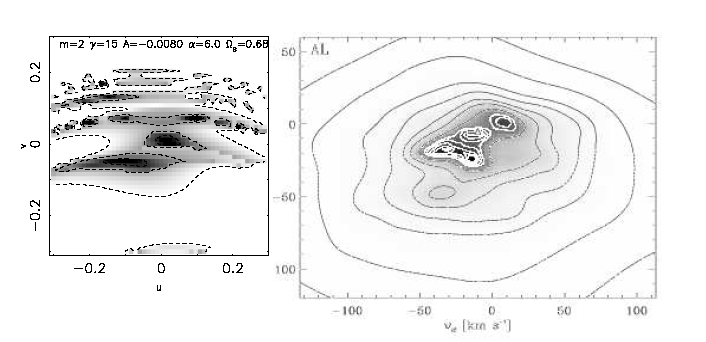 tangential  velocity v
bar
Hercules stream
Bifurcation of periodic orbit families by the Lindblad resonance
Radial velocity u
Precision measurements
Lindblad resonance is a commensurability
	Two radial oscillations per orbit in the bar frame

Resonances are narrow (scales with perturbation strength) 
Tight constraints from their location 

Gardner & Flynn 2010, Minchev et al. 2007  measured the Bar pattern speed
bar
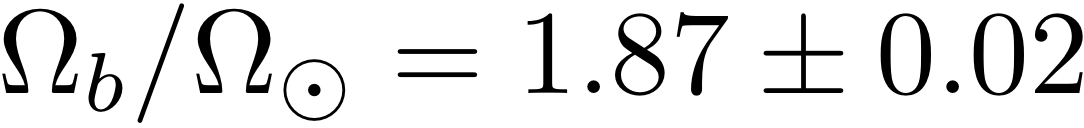 Location of resonances in different neighborhoods
Inside the solar neighborhood 
 closer to the 2:1 Lindblad resonance
Outside the solar neighborhood 
 more distant from the resonance
 There should be a shift in the location of the gap dividing the Hercules stream from the rest of the distribution
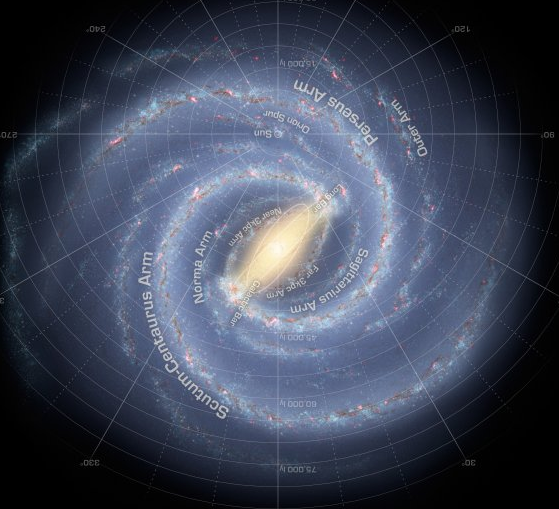 Local Velocity Distributionsshow a shift in the location of the gap
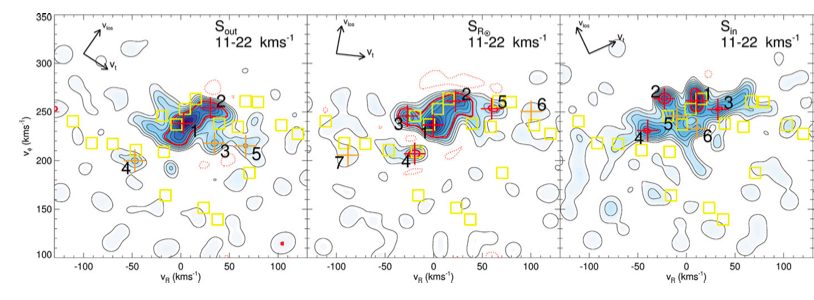 solar neighborhood
at larger radius
at smaller radius
Tangential velocity v
Radial velocity u
RAVE data
Antoja et al. (2012)
3D structure of the Milky Way Bulge
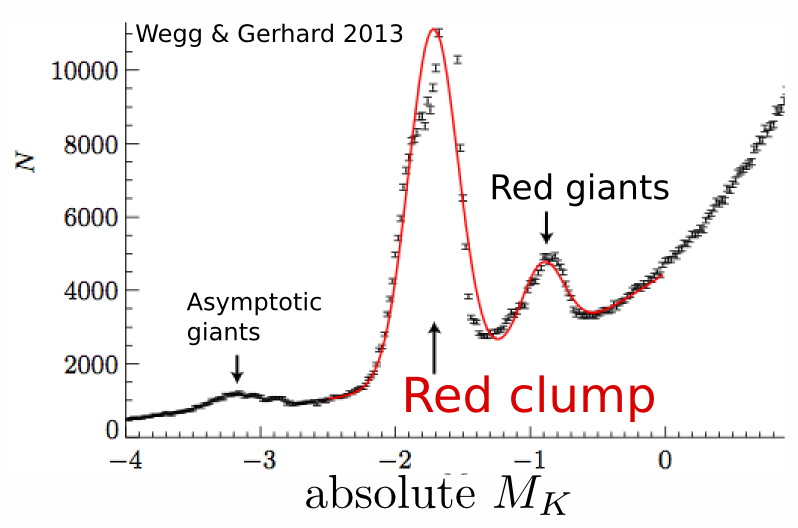 Photometric surveys of the Galactic bulge
Deconvolving luminosity distributions at different positions on the sky
each panel at a different latitude
10
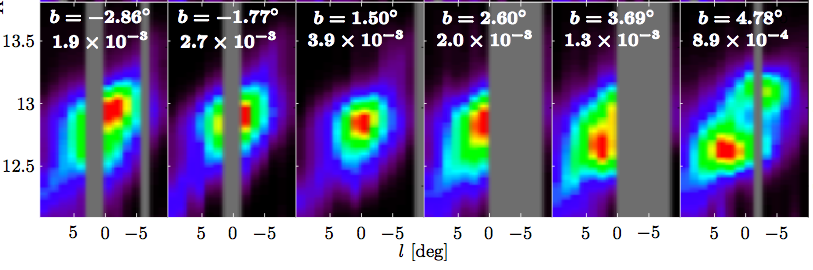 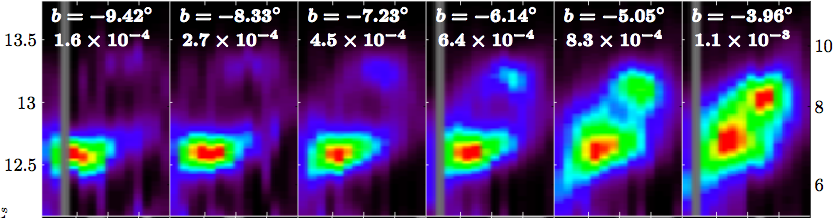 5kpc
Using VVV survey (like 2MASS only deeper) Wegg & Gerhard 2013
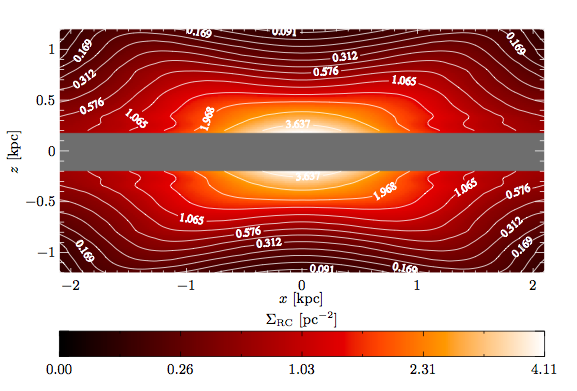 from the side
3D Models of the Milky Way bulge by 
Wegg & Gerhard 2013
z(kpc)
from the side
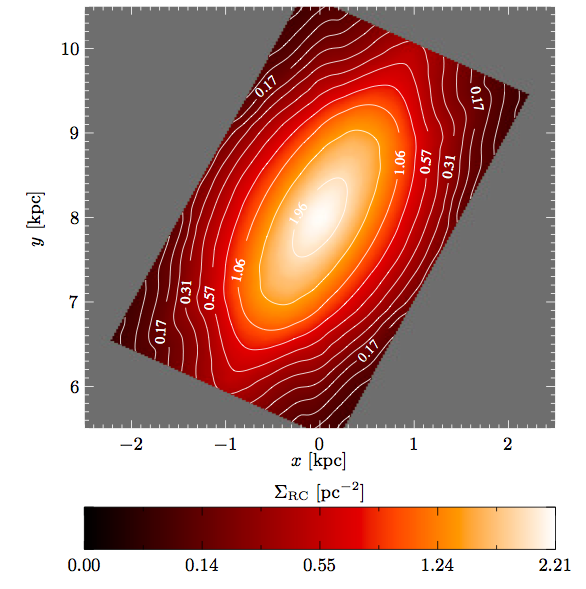 x (kpc)
Milky Way not only barred but has an X- or peanut-shaped bulge
y (kpc)
from above
x(kpc)
X- or peanut shaped bulges often seen in edge-on spiral galaxies
Recent photometric surveys (VVV, OGLE III) allow improved mapping of structure of the Milky Way
Discovery of X- or peanut shaped bulge in the Galaxy (Nataf et al. 2010, Williams & Zoccalli 2010)
Use of Red clump as a distance indicator (Stanek et al. 1994)
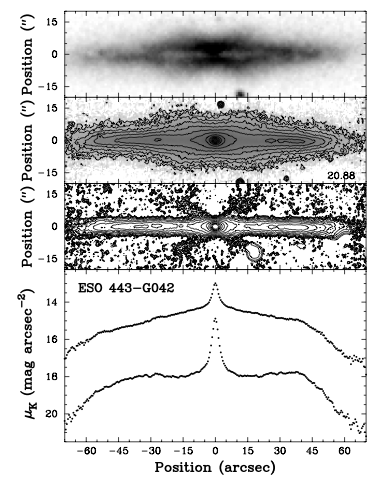 Bureau et al. 06
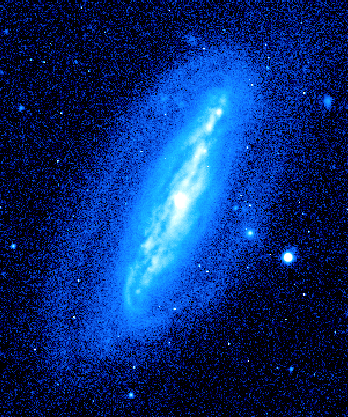 In rare inclined cases both bar and peanut
are seen NGC7582 
(Quillen et al. 1997)
NGC 7582
B band
Velocities measured spectroscopically imply that all peanut-shaped galaxies are barred (Martin Bureau’s 98 thesis)
 Peanut shape is a barred galaxy phenomenon
K band
isophotes
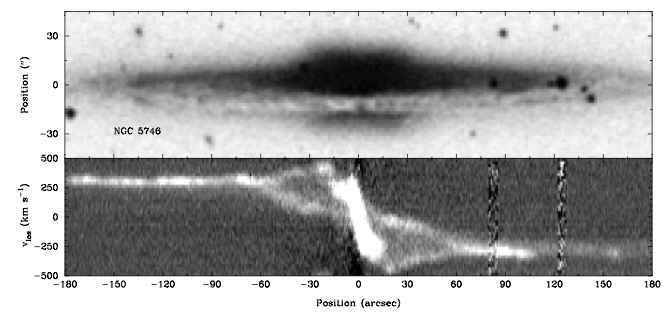 Bureau ‘98
velocity position
spectrum
Bar Buckling Instability
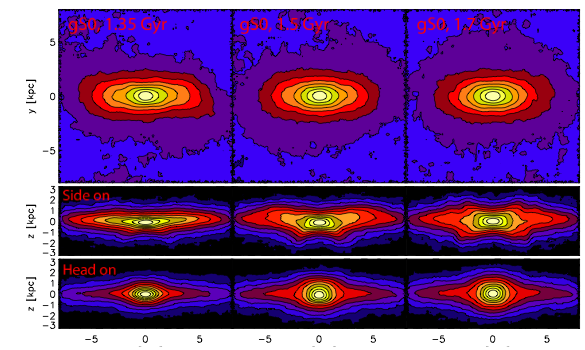 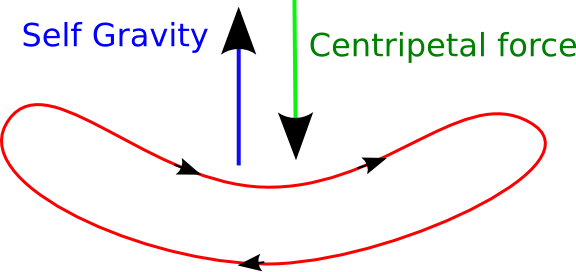 Firehose instability
Fridman, & Polyachenko (1984)
Raha et al. (1991)
3D Orbit families
Banana shaped periodic orbits 
2:1 Vertical resonance
Combes et al. 90, Pfenniger et al. 91
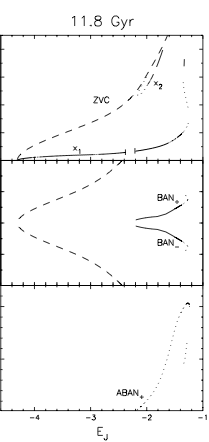 periodic orbit families
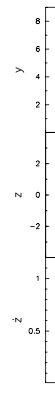 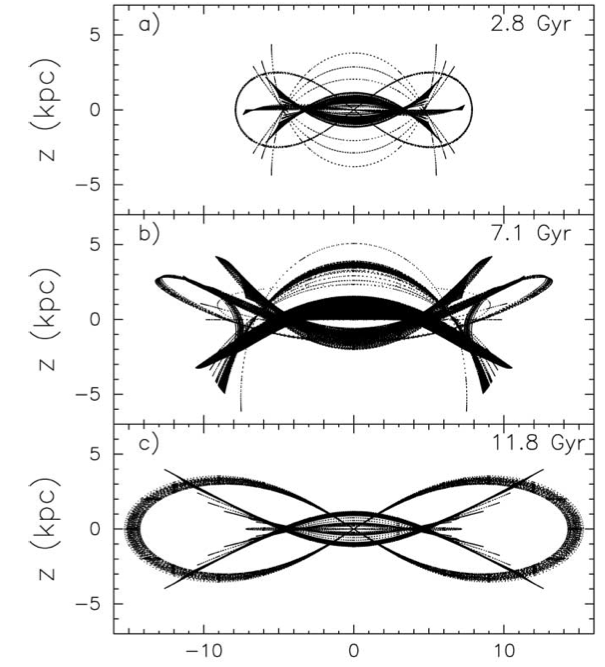 Martinez-Valpuesta et al. 06
Martinez-Valpuesta et al. 06
Jacobi integral
N-body simulations (GALMER database)
Local Velocity distributions
measured in N-body simulation
z<0.5 kpc
z>0.5 kpc
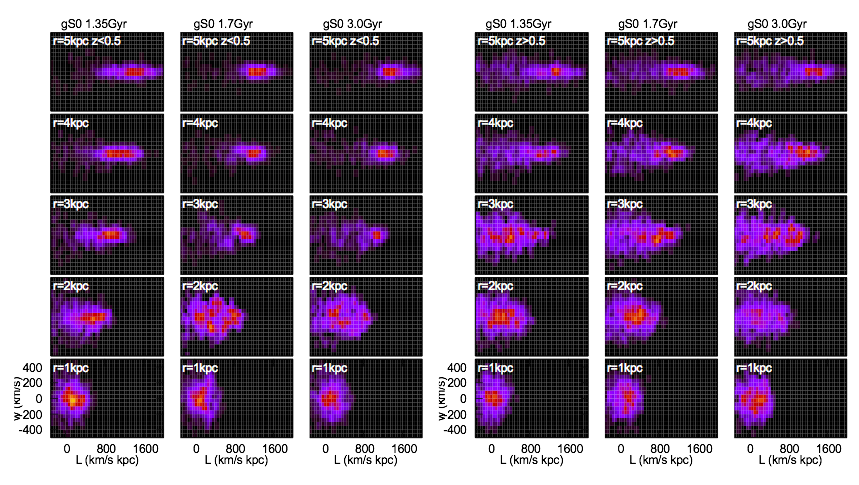 radius 
angular momentum 
angular momentum 
What do we seen in simulations?
Bars slow down
Some bars buckle, others do not
Peanut-shape keeps growing after bar buckling phase – while galaxy is vertically symmetric
Within a particular angular momentum value, stars are heated vertically
Absence of cold populations within boundary  (heating, not resonance trapping)

Resonance is more important than previous bar buckling 
	(though bar buckling can increase disk thickness and so decrease the vertical oscillation frequency)
Vertical resonance
Commensurability between vertical oscillations and rotation in frame of bar
Vertical 2:1 Lindblad resonance
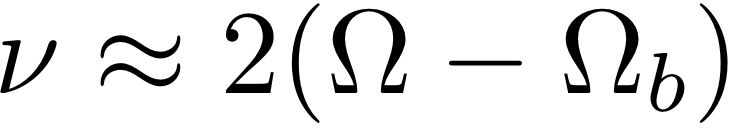 Integrate this
resonant angle
Fixed for periodic orbits
Banana shaped orbits
BAN+
BAN-
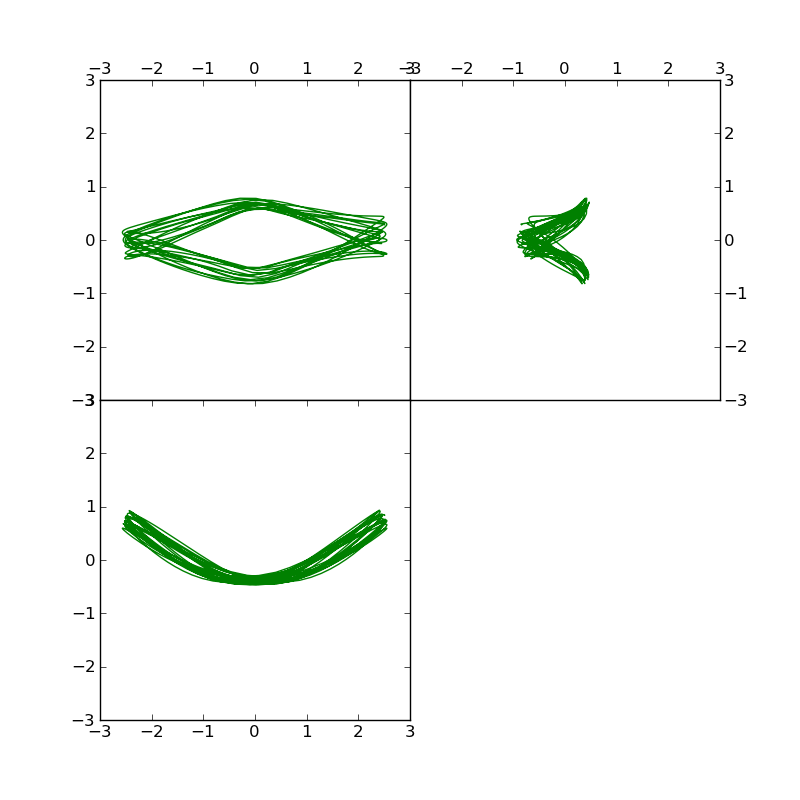 xy
yz
Nearly periodic orbits
y
y
x
z
xz
Figure by Yu-Jing Qin
BAN+
z
x
Hamiltonian Model for an axi-symmetric system
vertical frequency
epicyclic frequency
angular rotation rate
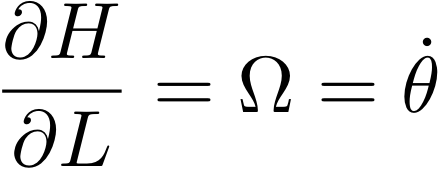 rotation
Hamilton’s equations
epicyclic motion
vertical motion
Hamiltonian is independent of angles  L,Jr, Jz conserved
With a better approximation H0 depends on Jr2,  Jz2,  JzJr
Relation between action/angle variables and Cartesian coordinates
Jz is a vertical oscillation amplitude
Orbit inclination and maximum height of orbit above disk mid-plane) depends on Jz
 pz
 z
Potential perturbation in action angle variables
m=4 Fourier component
resonant angle
perturbation proportional to J, similar to a second order mean motion resonance
Hamiltonian model near resonance
from unperturbed Hamiltonian
bar perturbation
resonant angle
distance to resonance
a frequency that
depends on radius
bar strength
Fourier components with fast angles can be neglected via averaging
Hamiltonian then only contains one angle, so can perform a canonical transformation and reduce to a one dimensional system
Orbits in the plane
Vertical resonances with a bar
Increasing radius
Banana shaped periodic orbits
Level curves of Hamiltonian in a canonical coordinate system with
orbits in midplane are near the origin
Orbits in the plane
Bifurcation of periodic orbits
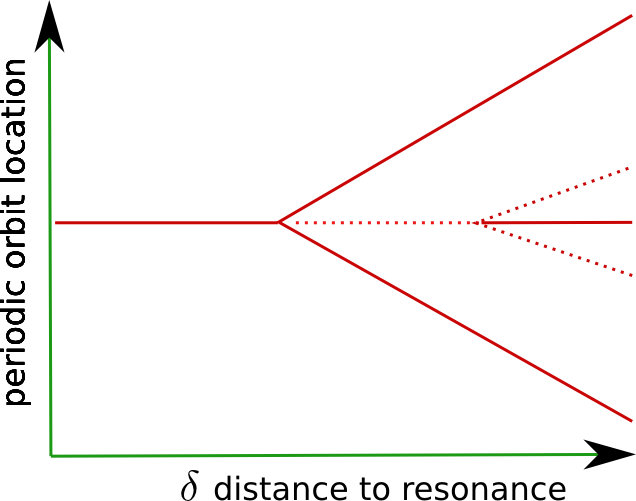 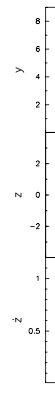 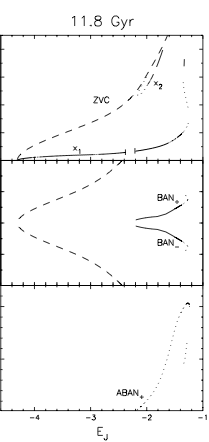 Martinez-Valpuesta et al. 06
Jacobi integral
As the bar grows, stars are liftedResonance trapping
Growing bar
Extent stars are lifted depends on the initial radius (Quillen 2002)
Depends on width of resonance
There are no planar orbits in resonance
Bar slowing or disk thickening
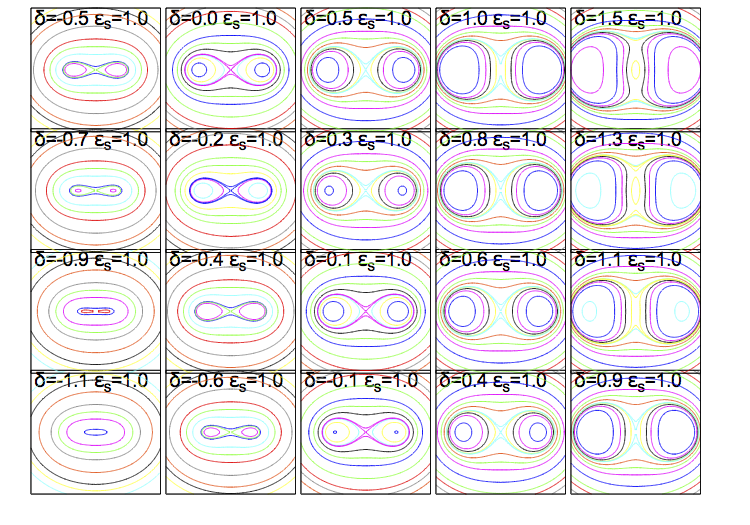 time 
radius 
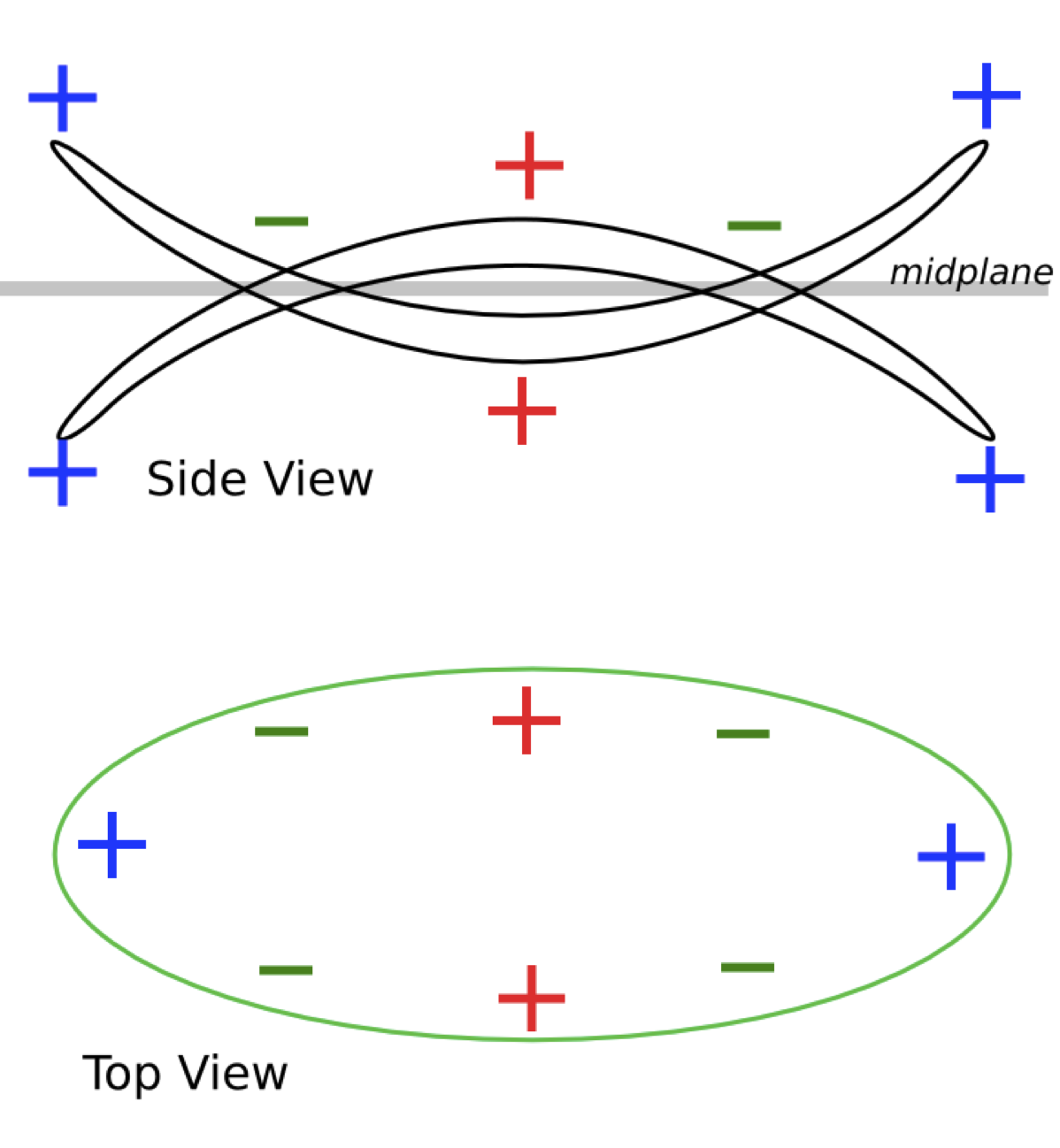 Which Fourier component is relevant?
If the galaxy is symmetrical about the midplane, the m=4 component excites the 2:1 vertical resonance
Fourier components of gravitational potential m=2,4 As a function of z, measured from the simulation
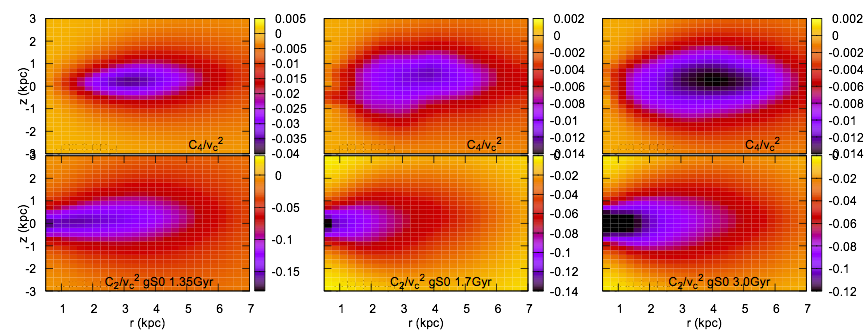 m=4
m=4
m=4
z (kpc)
m=2
m=2
m=2
r (kpc)
early                            bar buckling                          after bar buckling
Testing the model
Fit axi-symmetric potential in mid-plane
	derive rotation curve  (gives Ω, κ)
Fit axi-symmetric potential as a function of z
estimate vertical oscillation frequency ν
estimate a coefficient
Use rotation curve, ν and bar pattern speed 	to compute distance to resonance δ
Fit m=4 Fourier component as a function of z2
	 estimate ε coefficient
All coefficients are a function of radius (or mean angular momentum)
Vertical Resonance is near location of peanut
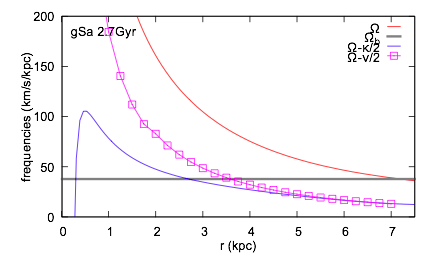 vertical resonance
bar pattern
Lindblad resonance is not on top of the vertical resonance
Hamiltonian model gives estimates for resonance width, libration frequency, height of periodic orbits
Resonance strong primarily where |δ| < |ε|
Libration frequency |ε|  (defines adiabatic limit)

separatrix orbit
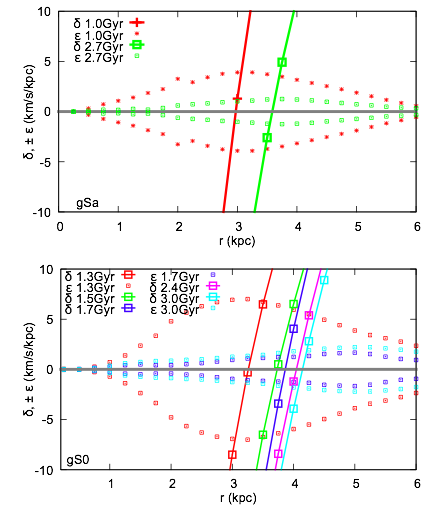 Resonance is narrow and moves outwards

Resonance trapping model dies
distance to resonance 
resonant width
distance to resonance
distance to resonance 
resonant width
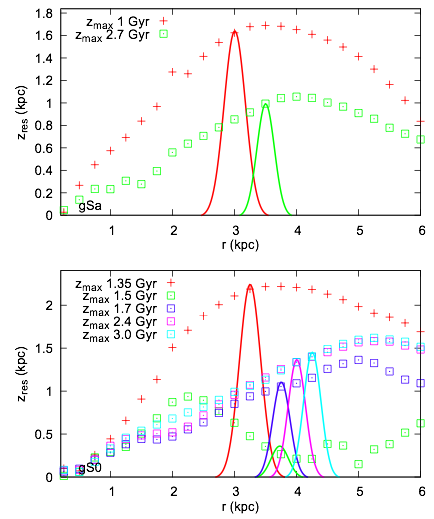 Height of orbits
Predicted heights of orbits in separatrix are approximately the right size!
Fate of stars exterior to resonance
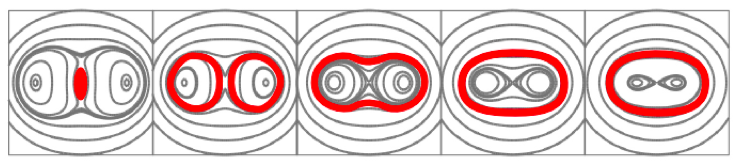 As the bar slows down, stars stars originally in midplane are pushed into resonance
These are lifted into orbits near the resonance separatrix
Then they cross the separatrix but remain at high inclination
Only stars in orbits near the separatrix will be aligned with the bar and “support the peanut shape”
These are not near periodic orbits!

 Resonant heating process
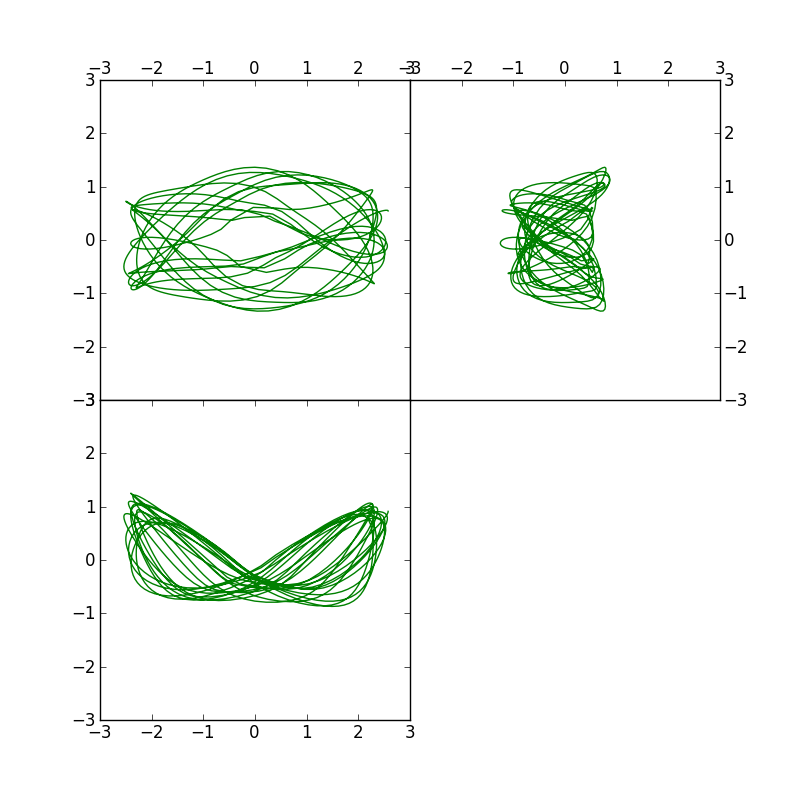 x 
z 
xy
yz
y
y
Figure by Yujing Qin
x 
xz
Orbits with libration near the separatrix
z
These are the only orbits that would support the peanut shape
resonant angle varies
x
Is the X-shaped feature at the location of the resonance in the Milky Way?
We don’t know ν, so using density instead
Poisson’s equation in cylindrical coordinates
In midplane
Use the resonance commensurability
Expression for midplane density as a function of rotation curve and bar pattern speed.  Should be equal to the actual midplane density in resonance
 Constraint on mid-plane density at the location of the resonance
Gripe about Milky Way models
And I thank Sanjib Sharma for adding routines to Galaxia and computing the midplane density and rotation curve for the Besançon mass model
X in Milky Way, rotation curve, bar pattern speed, density estimates all self-consistent
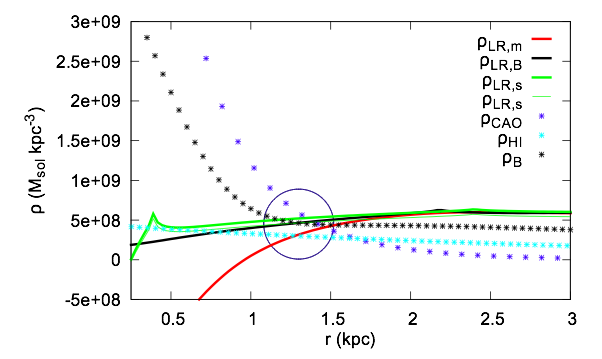 Malhotra’s rotation curve
Besançon model rotation curve
Sofue’s rotation curve
Cao’s model
Malhotra’s HI  dispersions
Besançon model density
future work can shrink this error circle
Metallicity of stars in the X
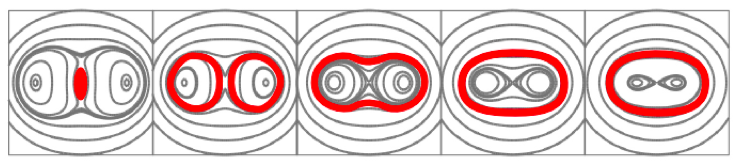 Stars in X-shape should be disk stars
They should have metallicity similar to disk just exterior to resonance
Summary
Peanut/X shape is caused by outward motion of the m=2 vertical resonance.  
Independent of bar buckling
Peanut ends approximately at location of resonance
Hamiltonian model created for the resonance.   
X/Peanut-shape due to stars in vicinity of separatrix. Resonance heating model
Height of orbits approximately consistent with that predicted from the Hamiltonian model using coefficients measured from simulations
Mid-plane density, bar pattern, rotation curve all self-consistent with location of resonance in Milky Way
What next ….
Radial degree of freedom
VVV model can now be used to compute Fourier components of potential for the Milky Way bar
Can we tell if the bar buckled?
Can we tell if or how far the bar pattern speed varied?
Self-consistency  constraints
Thanks to:  Ivan Minchev, Paola di Matteo, Yu-Jing Qin, 
Sanjib Sharma, David Nataf, Juntai Shen